Significance in biological contexts


Binding sites are often frustrated

Frustration in allostery and local conformational changes

Role of frustration in metastable and multistable proteins

Catalytic Sites

Frustration and the initiation of aggregation

Frustration in nucleic acids and protein complexes


	Ferreiro D.U., et al"Frustration in biomolecules." Quarterly reviews of biophysics 47.04 (2014)
1
Cancer-associated SNV
NON-frustrated region
Frustrated region
Observed:  X  =  # of cancer-associated SNVs that intersect frustrated regions (5 in this case)

Expected: E[X] = [# frustrated residues / total # residues in protein]  * [ total # of cancer-associated SNVs]
2
Tumor Suppressor Genes
Minimally Frustr. Residues
Single
Buried
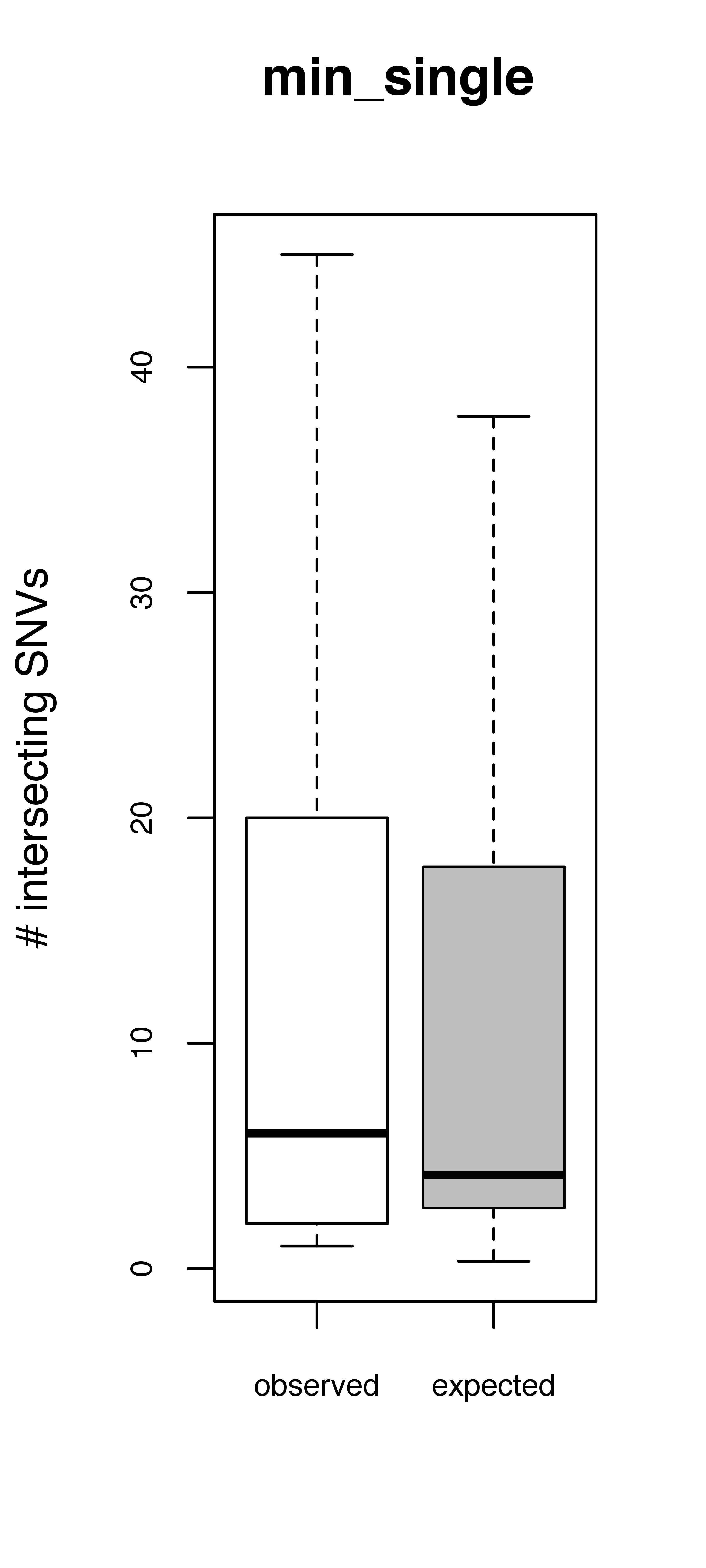 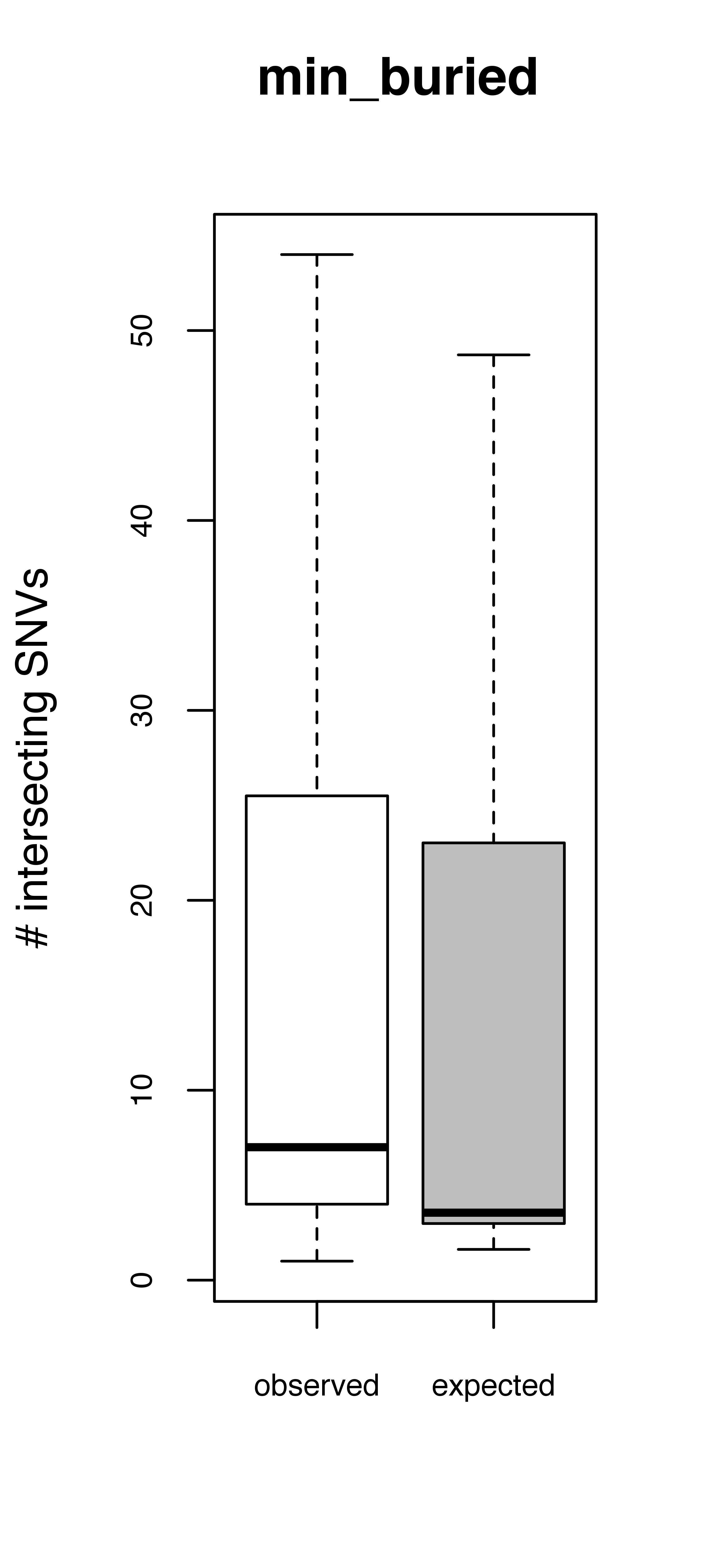 p-value = 3.163e-06
N = 36
p-value = 0.001912
N = 39
3
Tumor Suppressor Genes
Maximally Frustr. Residues
Single
Buried
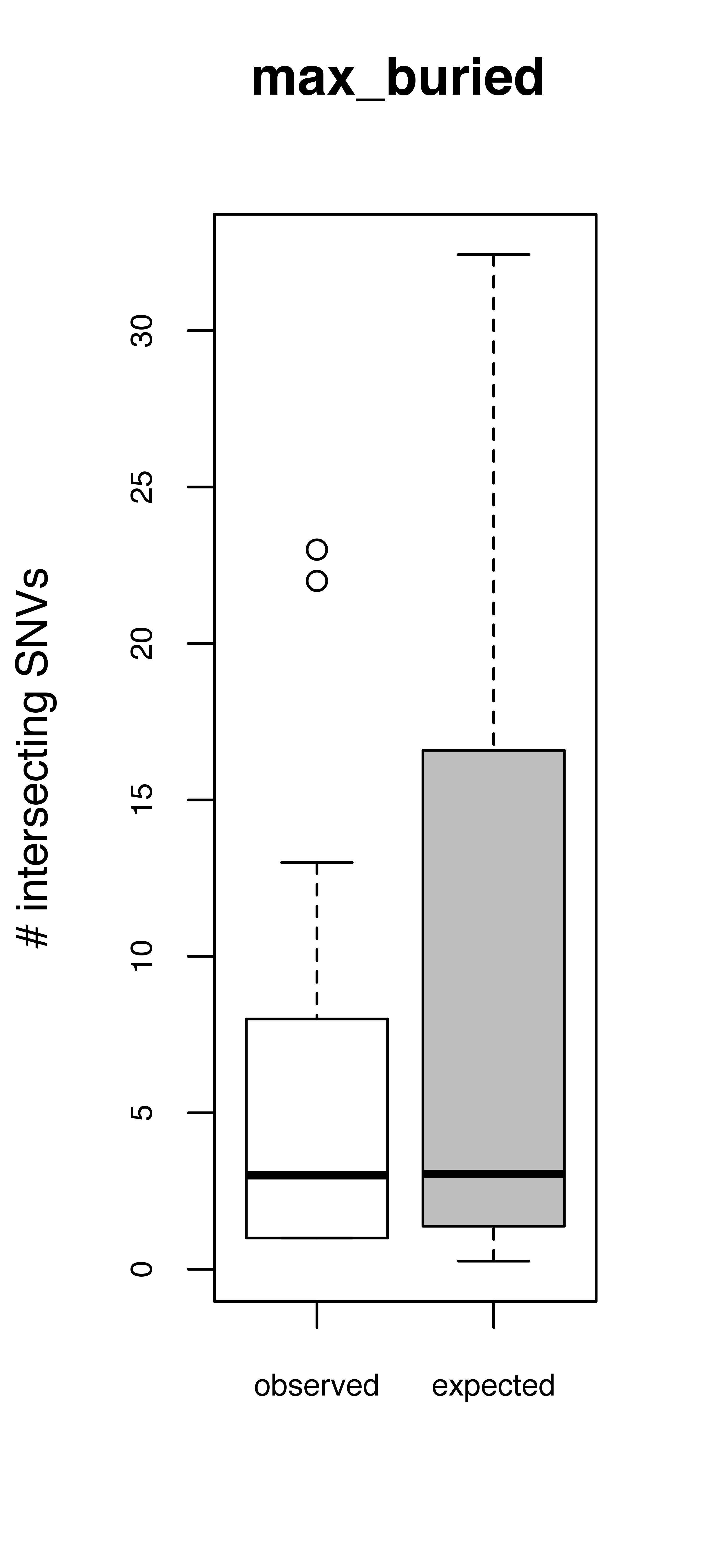 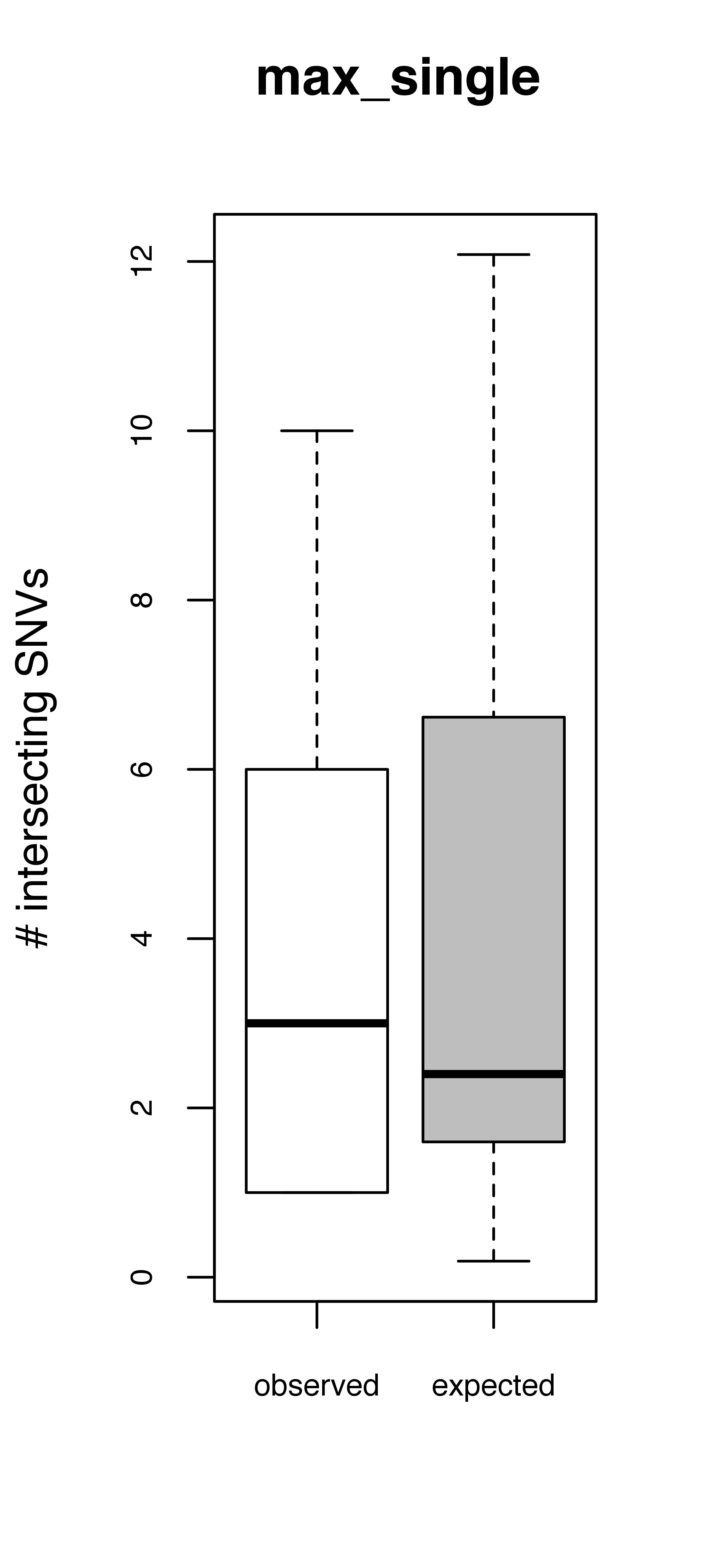 p-value = 0.001818
N = 34
p-value = 0.005519
N = 28
4
Oncogenes
Minimally Frustr. Residues
Single
Buried
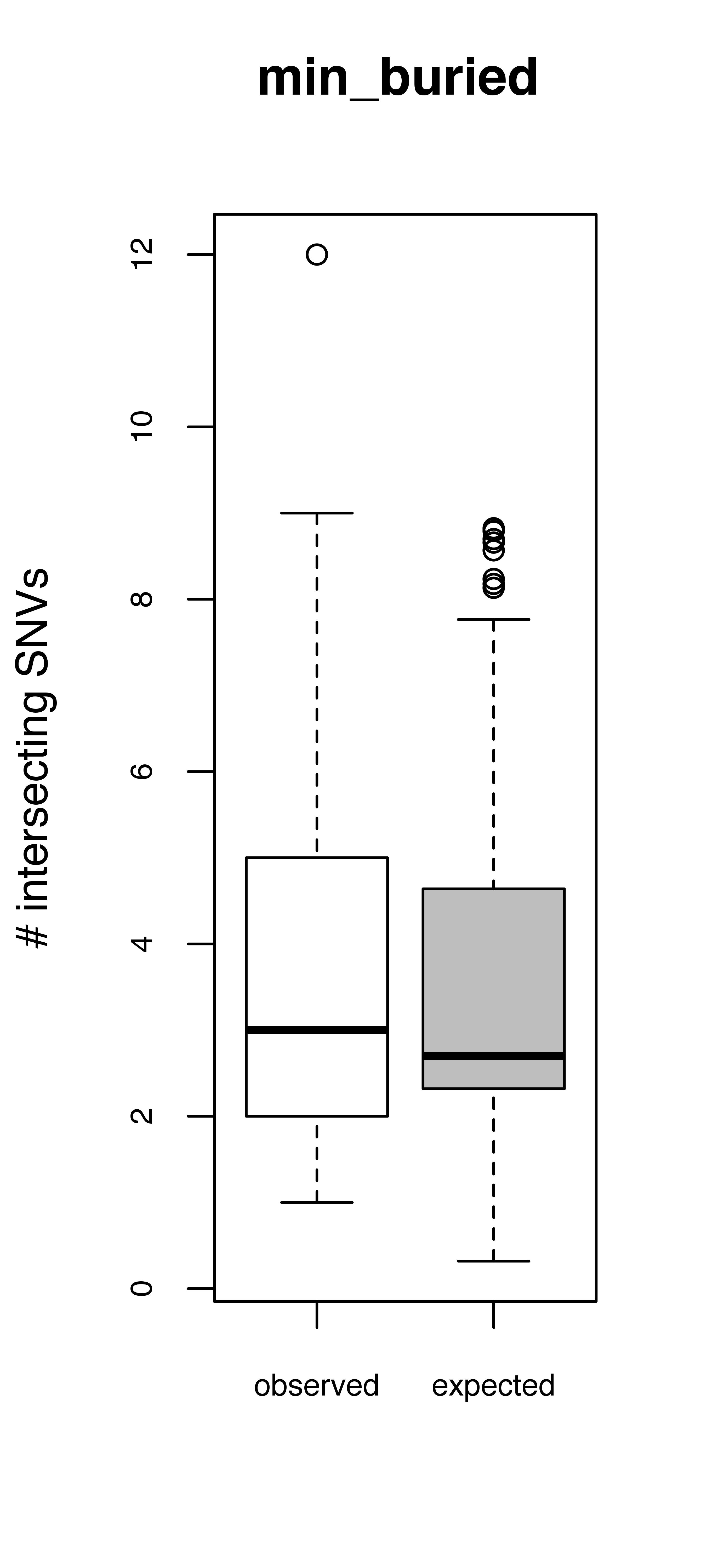 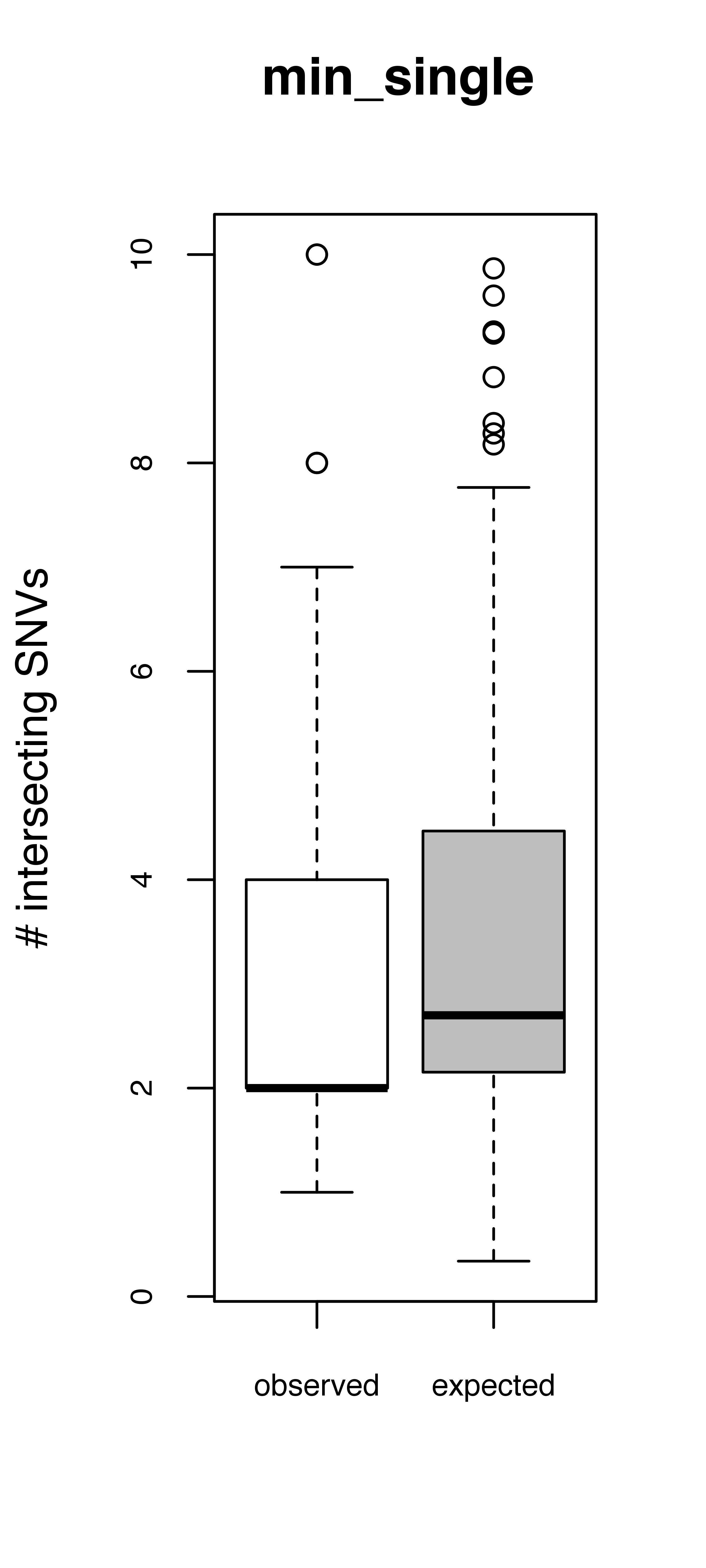 p-value = 0.01498
N = 118
p-value = 0.7594
N = 96
5
Oncogenes
Maximally Frustr. Residues
Single
Buried
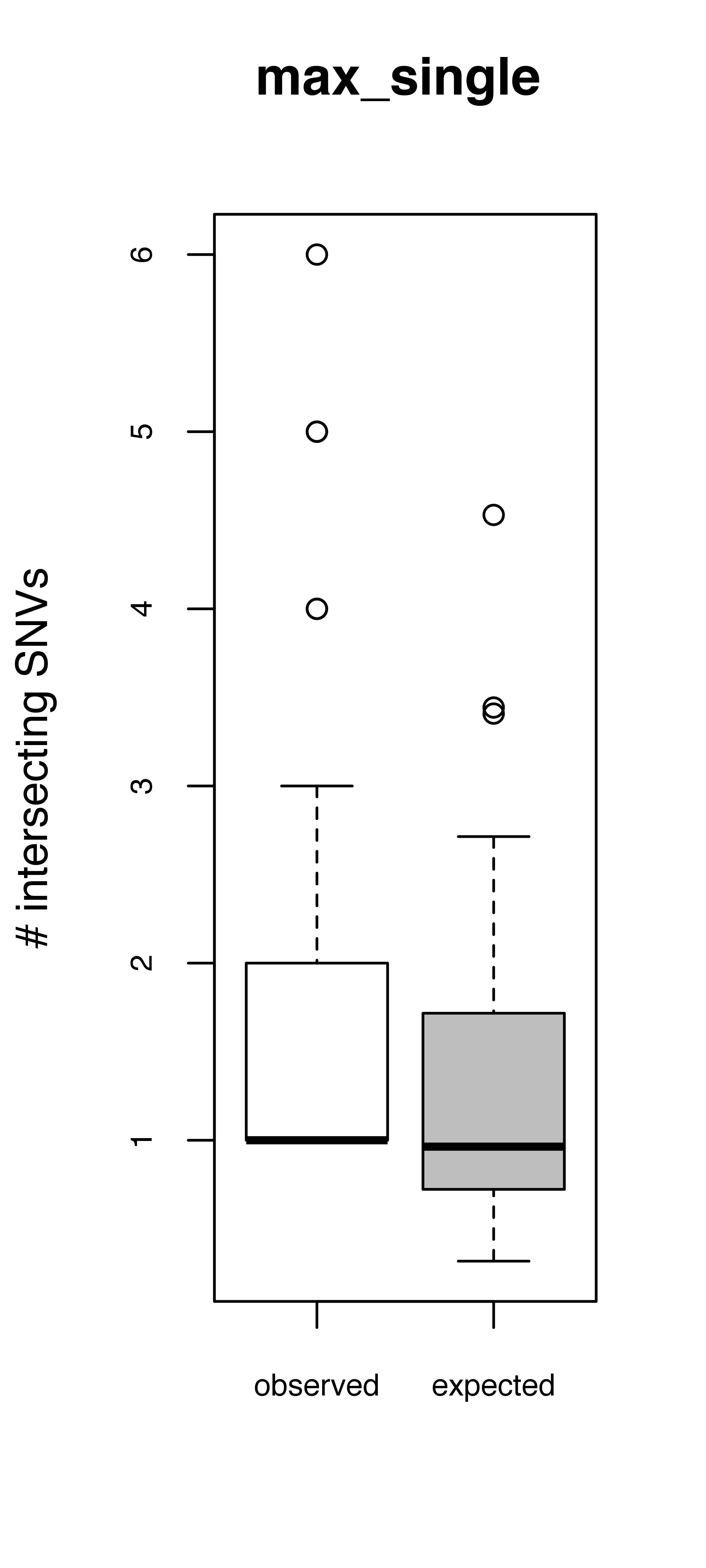 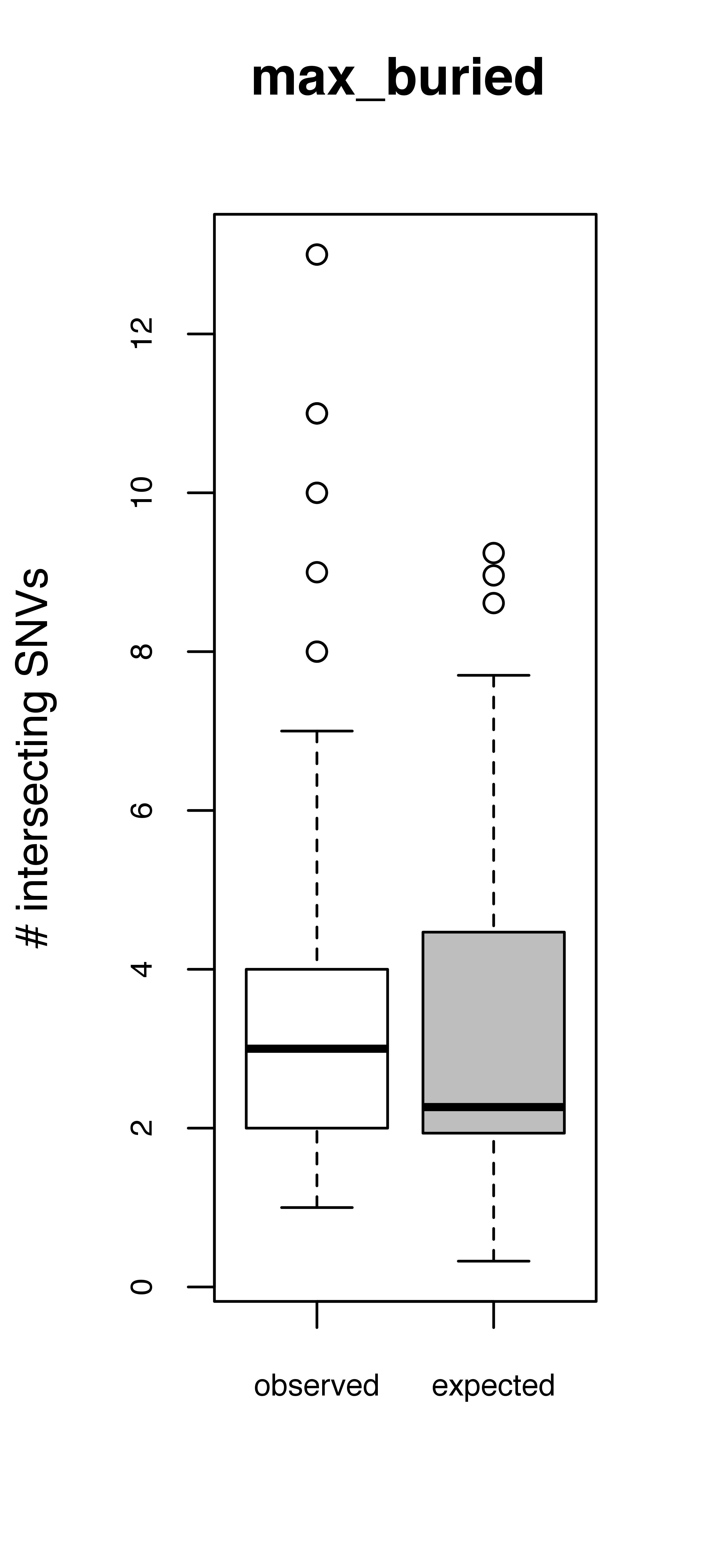 p-value = 2.834e-07
N = 80
p-value = 4.159e-06
N = 112
6
Distilling this to the Most Interesting Outcomes
Maximally Frustr. Residues Using the Single-Residue Index
Oncogenes
TSGs
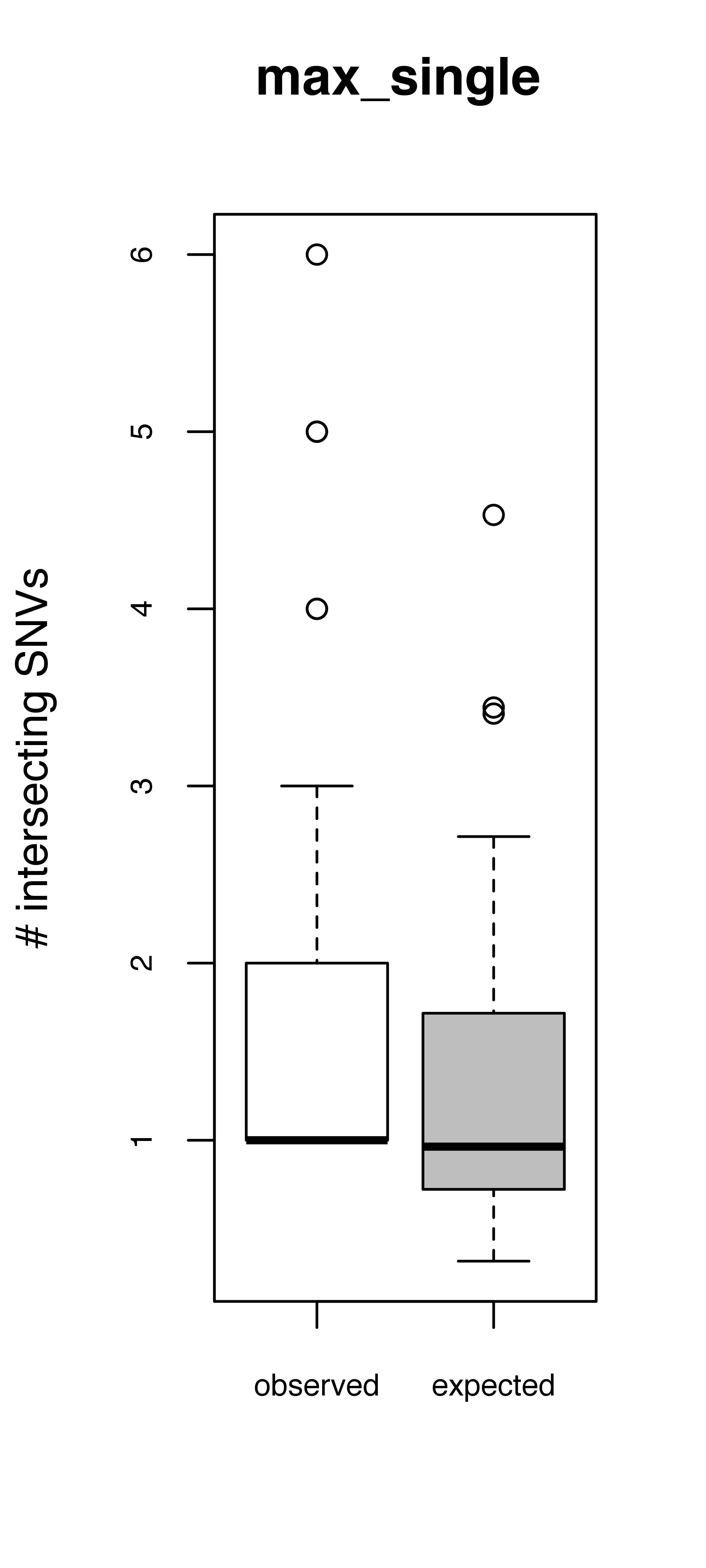 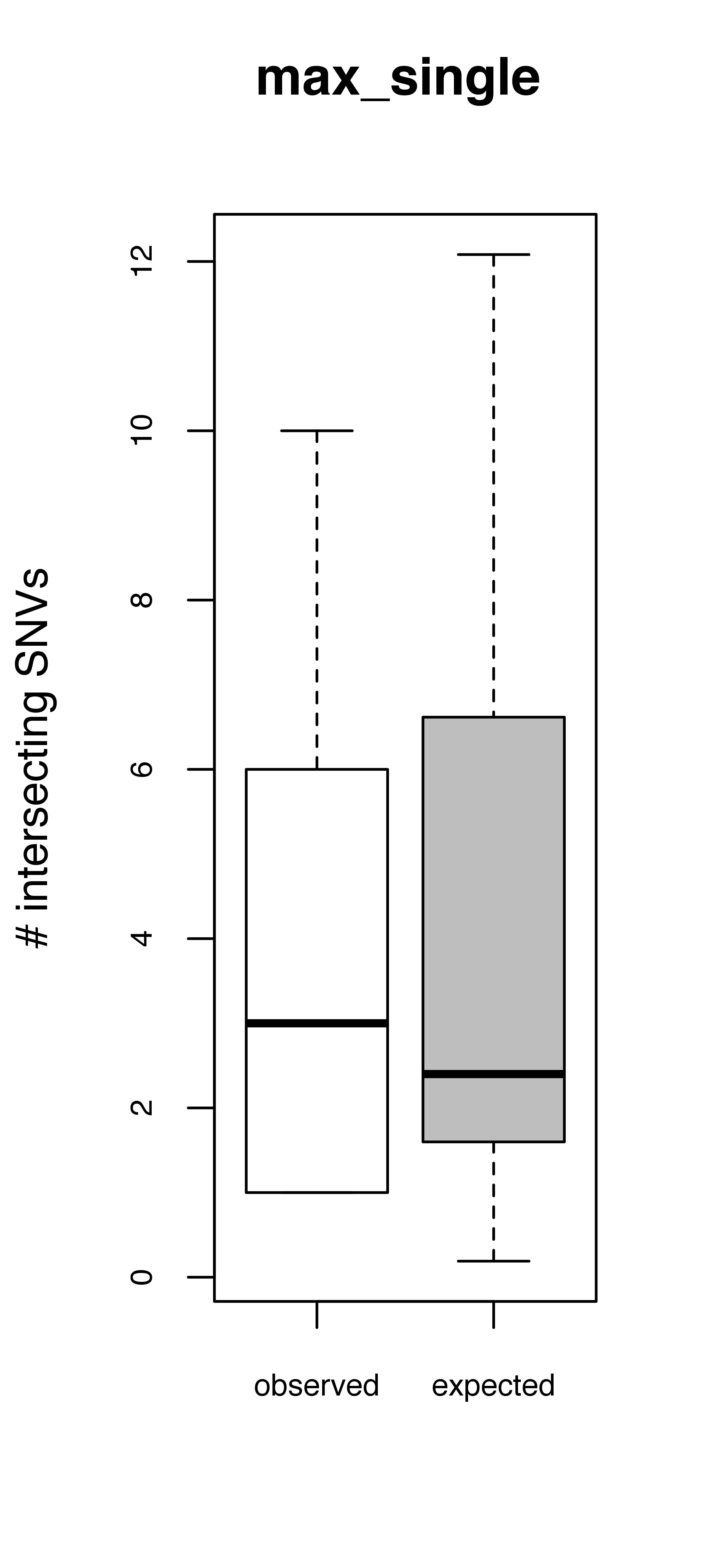 p-value = 0.005519
N = 28
p-value = 2.834e-07
N = 80
7